Teacher Info Slides
What do I need to know before I teach this material?
[Speaker Notes: Student slides start at slide #4]
Reminders When Answering Questions:
enders When Answering Questions
Set ground rules ahead of time,
set up an anonymous question box and give yourself time to formulate answers for the next session,
use reliable phrases,
always end with a safety message or direction of a reliable resource for more information,
tell students you may rephrase questions to protect confidentiality and safety of all students (no names, no questions that expose anyone)
Useful Phrases When Answering Questions:
some people may,
although not everyone will…
it’s important to understand the safety of…,
experts believe,
doctors suggest,
the safest way…(always end with safety as the message),
ask your family what their rules are or values are about…,
that’s an interesting question: I bet they might have an answer on one of our trusted websites: let’s find out,
sometimes people think of questions that will shock or gross us out but it doesn’t mean they are safe, true, likely or even possible,
not everything you see or hear about it is true (media literacy),
In this question I wonder if there is consent of each person and if anyone would be in harm (redirect difficult questions to safety)…
Health 8
Lesson 1: Health Habits
Let’s review
How do we behave in Health Class?
[Speaker Notes: Go over the ground rules as a class – Print handout of rules for students included as well if you want to print it and hand it out]
Ground Rules:
This is ‘Body Science!’ Learning about the body is fun and it helps us:
Learn how to care for our own bodies
Understand our body belongs to us and our rights
Helps us get along with other people and not cause harm to anyone else
Teaches us how to get out of unsafe situations and who to go to for help

Be private: no using other people’s names, or personal stories. We only talk about our bodies with people we trust, and trusted adults. This information is only appropriate for your age group and older: do not share with younger kids at lunch who may not be ready for it.

Personal Values: Everyone has their own set of beliefs and family values. Even if our values aren’t the same as someone else’s we still show respect and honour the diversity that exists.

Giggly wigglies: sometimes bodies are funny. If you have to laugh…follow the 3 second rule, take a deep breath and look at the ground until you can join the group again.
Ground Rules continued:
Use scientific terms and words: slang is ok, but always use scientific word as well. Using scientific words teaches a universal language of health.
“Interesting”: doctors never say things are gross, or say “ewww”. Instead they say “interesting…” it’s a good word to use when we don’t know what to say!
No personal questions. This rule saves a lot of embarrassing moments. It’s ok for students and teachers to not answer personal questions.
 
All other questions are ok: there is no such thing as a bad question in health class. There is a time and a place for questions though. Always have a piece of scrap paper out for you to write down questions that may come up so you can ask them at the appropriate time or submit it anonymously to the question box. 
 
Support: sometimes different feelings may come up and you might need to talk with a counselor or teacher after the lesson.
The classroom is a safe spot for you to share your thoughts and feelings.
We have rules, because we want to make sure everyone is able to share their feelings without fear.
Reasons why someone would want to have sexual touch
Sexual touch: kissing, touching someone’s body in a romantic way, touching someone’s private parts, any type of sex: oral, vaginal or anal sex
Fun
Consenting
Feels Good* (for more on pleasure http://teenhealthsource.com/sex/making-sex-feel-good/ )
To make a baby
Share something special with someone they care about
What else...
[Speaker Notes: Can touch on pleasure and how different bodies feel pleasure in different ways, and for people with a vulva their pleasure centre where they are most sensitive is around their clitoris and less likely inside their vagina. 
For people with a penis it is most likely the head of the penis that is most sensitive. 
The anus is also a sensitive area. There are different pleasure centres all over the body. 
Communication and trust lead to feelings of pleasure, asking for consent is key. 
The brain is the biggest sex organ!
Feeling safe, relaxed, not pressured can lead to more feelings of pleasure.
The average male can ejaculate much sooner than a female (up to 20 minutes in cases to reach orgasm) 
Orgasm is when the muscles in the genital region respond to touch and build up to a feeling where they contract and a feeling of pleasure is had.]
What are ways to build intimacy and a connection without touch
Go for a walk together
Laugh at their jokes
Make them food
Write them a song
Play a board game together
Share your dreams and ideas
Text and chat
Go out for lunch
What other ways can you think of?



Watch short cartoon about decision making: https://youtu.be/VDaFzW-fNLc
Reducing Risks of Touch
Regret
Reputation
Changes the relationship
Pain/discomfort
Embarrassment
STIs
Unplanned pregnancies
Types of Touch That Have Highest Risk
Oral sex (mouth in contact with genitals)

Vaginal sex (penis in contact with Vulva/vagina)

Anal sex (penis in contact with anus)
Sexually Transmitted Infections
Why "STI" (sexually transmitted infections) and not "STD" (sexually transmitted disease)?
The terms STI and STD are synonymous. "STI" is used more frequently now because of the negative association with the term "disease" and because some diseases are considered incurable. In contrast, there is usually less stigma attached to the term "infection" and many STIs are actually easily curable.
[Speaker Notes: Activity: brainstorm how many STIs you’ve heard of]
VIDEO: STIs
STI Facts:
5/6 of us will get one in our lives

Spread through oral, vaginal, anal sex
If fluids: 
blood, breast milk, vaginal fluid, rectal fluids, semen 
come in contact with mucous membranes (thin/wet skin)
mouth, eye, vulva, penis, anus
or skin to skin rubbing (HSV, HPV)

Symptoms: 
none, pain, sores, itchy, lumps, discharge, odour
Most are curable, BUT...if they start with ‘H’ they are not curable as they are all viruses
News!! Hepatitis C and HIV treatments and potential cures have greatly improved in the last few years
[Speaker Notes: Sexually Transmitted Infections (STIs) are diseases and infections that are spread through sexual touch. They are only preventable by abstaining, but one can lower their risk of contracting one by: avoiding high risk touch, knowing signs and symptoms, getting tested regularly, ensuring partner is tested, limiting number of partners, and using condoms.

HSV is herpes simplex Virus and HPV is human papilloma virus
Statistics and prevalence: 5 in 6 people will get one, 8 in 10 will get HPV, 1 in 4 Herpes Simplex Virus 2 (HSV2) for example. STIs are not linked to cleanliness, promiscuity, appearance, reputation (stigma). If you are sexually active, go get checked regularly (STI test for free at a Doctor or clinic)]
COMMON STIs
[Speaker Notes: There are more than these listed
Can discuss in depth any particular ones (I do ones stared using link on slide)
STI Booklet https://www.sexualwellbeing.ie/sexual-health/sexually-transmitted-infections/what-if-i-think-i-have-an-sti-/your-guide-to-stis.pdf 

Viral: (No cure but symptoms can be managed in some cases with medications) Hepatitis, HIV, Herpes (HSV), Human Papilloma Virus (HPV)
Bacterial: (Curable) Chlamydia, Gonorrhea, Syphilis, Bacterial Vaginosis (BV), Trichomoniasis
Infestations: (Curable) Scabies, Pubic Lice]
Which STIs Can Be Passed On from Oral Sex?
Chlamydia, Gonorrhea, Syphilis, Herpes, HPV, HIV, and Trichomoniasis can all be passed on from Oral Sex
What May Increase the Chances of Giving or Getting an STD through Oral Sex?
It is possible that certain factors may increase a person’s chances of getting HIV or other STDs during oral sex if exposed to an infected partner, such as:
Having poor oral health which can include tooth decay, gum disease or bleeding gums, and oral cancer.
Having sores in the mouth or on the genitals.
Being exposed to the “pre-cum” or “cum” (also known as pre-ejaculate or ejaculate) of an infected partner.
Short and Long Term Consequences of STIs
Embarrassment
Pain, sores, blisters, rashes
Cancer (throat, anal, penile, cervical)
Infertility
Death*
*most are curable and one’s that aren’t can be managed through medications and treatments
Reduce STI Risk
Prevention
Abstaining: not having sexual contact is the only 100% way to prevent risk
PAP tests (females 21 and over or after becoming sexually active)
HPV and Gardasil vaccines (gr 6/9 for free!!)
STI testing (free at Options for Sexual Health, Doctor, Walk In Clinic)
Always use barrier methods (latex or polyurethane condoms: internal/external)
Always use lubrication for Vaginal/Anal sex
If it hurts stop!
Pee after sex (to prevent bladder infections in females, and lower STI risk in males)
Limiting number of sexual partners   
Safer Sex Chart for Oral/Vaginal/Anal                                                    short cartoon  https://amaze.org/?topic=stds-and-hiv
[Speaker Notes: Gardasil -free in school vaccinations for grade 6 (all genders), or grade 9 (those with ovaries)

STI testing
simple urine sample for most STIs (Chlamydia, Gonorrhea, Bacterial Vaginosis etc)!! 
To test for HPV or Herpes a person would have to have an outbreak or a sore. The doctor would swab it to test for the STI. For HIV a blood test is required]
RISK #2
Preventing Unplanned Pregnancy
If sperm meets with egg  and fertizes the egg.

Through sexual touch (erect penis in contact with vulva)
Fertilization can happen the first time and any time someone has vaginal sex
Any time of the month ( especially at a young age when cycles are unpredictable )
Especially with increase of vaginal discharge
[Speaker Notes: Pregnancy can happen any time of the month, and people are especially fertile approximately 2 weeks before the period is due (or 2 weeks from the first day of their last period). This is called ovulation. A sign someone is ovulating is they produce extra vaginal discharge. A female might notice a white/grey/yellow fluid on her underwear.]
SUMMARY:
HOW CAN SOMEONE LOWER THEIR RISKS OF STI AND PREGNANCY ?
Abstain from sexual activity until you are ready to protect yourself
get HPV vaccine, 
wait until ready, (how do you know you’d be ready?) 
know partner, 
limit # of sexual partners, 
regular STI testing, 
visit clinic (dr, walk in, options for sexual health), 
Condoms
birth control
REVIEW 
TYPES OF TOUCH AND RISKS INVOLVED

NO
LOW
MEDIUM
HIGH
[Speaker Notes: DOVA- draw cone on the board (funnel of affection) top is low risk and bottom is high risk (Digital, Oral, Vaginal, Anal)]
NO Risk of Infection or Pregnancy
hold hands
hug
cuddle
lie beside someone (clothes on)
Kiss (but no kissing when someone has a cold sore)
LOW Risk of Infection or Pregnancy
Hands under clothes near genitals/private parts
Keep fluid from vagina or penis from touching dark wet warm body parts (mucous membranes)

If you are going to be having this type of touch you should start thinking about:

-Going to the doctor to get birth control
-Learn how to use condoms
-Go to the doctor to get a check up and sti test
[Speaker Notes: Digital touching (fingers on genitals)]
Medium Risk of Infection or Pregnancy
Mouth on genitals/private parts (Oral Sex)
Risk of hpv/cancer in mouth/throat

Ways to lower risk?
Don’t do it until you are ready to protect yourself
Get a STI test at the doctor
Use a condom/barrier over penis (flavoured condoms exist too) so that sperm/semen never goes in a mouth
Use a dental dam/barrier over vulva
[Speaker Notes: Oral Sex]
High Risk of Infection or Pregnancy
Intercourse : If private parts/genitals  (penis/vulva/vagina/anus) come in contact with another person’s genitals
Penis near vagina (vaginal sex)
Penis near anus (anal sex)

Ways to lower risk:
Abstain until you are ready to protect yourself
Hormonal birth control
Condom on penis (external condom) or Condom in anus (internal condom) or Condom in vagina (internal condom)
Get STI test at doctor

For people with a vulva: 
go pee after sex to prevent a bladder infection

For people with a penis: 
go pee after sex to lower risks of possible infections and to lower the levels of sperm left in the urethra
[Speaker Notes: NEVER MORE THAN ONE CONDOM AT A TIME
Pulling out is not a viable method]
CONDOMS
Internal and external condoms
Must be made from either latex or polyurethane (never sheepskin! Allows HIV virus in)
Reduces risk significantly during oral, vaginal or anal sex of most STIs and pregnancy
method, instruction, effectiveness
Use of lubrication to increase effectiveness. Must be water based: never oil...oil makes holes in condoms
Condoms DO break if not used properly

Must be used EVERY TIME for any type of sex unless:
Want to get pregnant
Have been tested for STIs and in a monogamous relationships 
If it’s vaginal sex (penis/vagina) then hormal birth control is being used
CONDOM DEMO
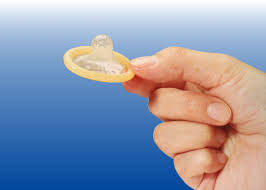 -Take condom and check expiry date (they do expire)
-Tear open (not using teeth)
-Pull out of package and blow on it so it looks like the nipple of a baby bottle or a sombrero
-Pinch the end with one hand, then slide onto erect penis all the way to the bottom of it
-Add  lubrication to condom (must be water based)
-Person with the penis has to check to see the condom is on during intercourse
[Speaker Notes: -Bring out ‘woody’ or a object (banana, finger etc) to place the condom on. Remind them that the demo is LARGE so everyone can see it, and not the average size of a penis.
Lube that should never be used: massage oil, coconut oil, hand lotion that’s oil based. It will eat condoms
Show ALL the different types of contraception using the kit]
Video: Birth Control Basics
What if...
They pull out…?
Pre cum has the highest concentration of viral STI loads and up to 50,000 sperm in a single drop. But never ejaculate in someone unless you want pregnancy, or have been sti tested/they are on birth control
A condom slides off during sex?
If it comes off before ejaculation then stop, withdrawl penis and put on a new condom
After ejaculation you realize the condom had already slipped off?
If it came off and the person already ejaculated: tell the partner, then make an appointment to get an STI test. If it slipped off inside a vaginal opening  and that person is not on birth control, then go get PLAN B from a pharmacy or health clinic and make an appointment to see a DR or go to options for sexual health
[Speaker Notes: Pre cum has the highest concentration of viral STI loads and up to 50,000 sperm in a single drop. But never ejaculate in someone unless you want pregnancy, or have been sti tested/they are on birth control
If it comes off before ejaculation then stop, withdrawl penis and put on a new condom
If it came off and the person already ejaculated: tell the partner, then make an appointment to get an STI test. If it’s with a female and she’s not on birth control then go get PLAN B from a pharmacy ($30+) and make an appointment to see a DR or go to options for sexual health]
Questions ?
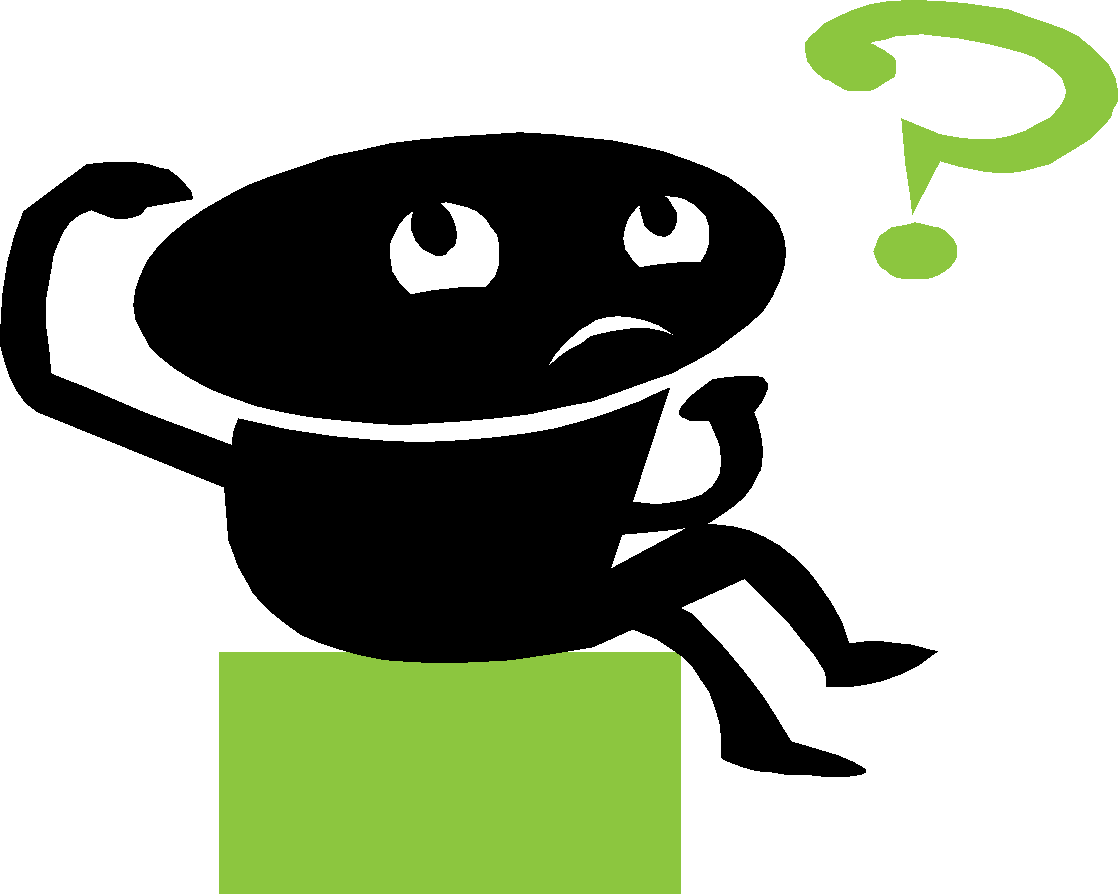 [Speaker Notes: Question Box time: Have students fill out questions and address them next class.]